高次脳機能障害を 知ろう 語ろう もっと身近に！
第33回ドリームサロン
◆日時：11月23日(木)　ＰＭ１：００～４：３０
◆会場：高次脳機能障がい者活動センター　調布ドリーム
　　　　　(京王線飛田給駅南口徒歩１分）
１部　　講演：
　　　 「事例に学ぶ高次脳機能障害のある方への支援」
　　　　　　～病歴や画像、心理検査の実例から　～　　　　
　　　　 講師　渡邉　修氏　
　　　　慈恵医大第三病院　リハビリテーション科教授　　　　　　　　　　　　　　　

2部　当事者と共に語り合おう！
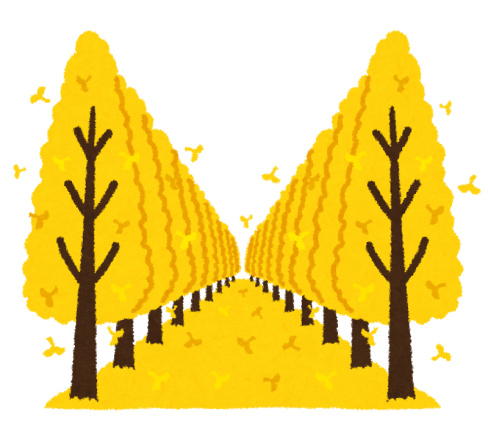 ＊＊＊　参 加 申 込 み　＊＊＊

　　　※事前に　Faxまたはメールにてお申し込みください。
　　　  件名に「ドリームサロン申し込み」と記入してください。 

◆ 氏名 　〔　　　　　　　　　　　　　　　　　　　　　　〕　　　　　　　　　　　　　　　　　　　　市
　　　　　・当事者　　・家族　　　　・医療、福祉関係者　　　　・その他
◆ 所属　  〔　　　　　　　　　　　　　　　　　　　　　　〕　　
◆ 連絡先　　　　　　　  ※急な予定の変更連絡などに使います。 
　　　　Tel/Mailなど　〔　　　　　　　　　　　　　　　　　　　　　　　〕　
◆ 参加希望に〇を付けてください。
　　　　・1部、2部とも参加　　　　・第1部参加　　　　　・第2部参加
◆ 当日お聞きになりたいことなどございましたらご記入ください。

◆ 車イス使用の有無　〔有　・　無〕
NPO法人 高次脳機能障がい者活動センター 調布ドリーム
〒182-0036　調布市飛田給2-22-7　TBKビル1階 
Fax送信先：０４２-４４４-３０６８ 
メール：info@chofudream.com
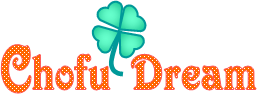